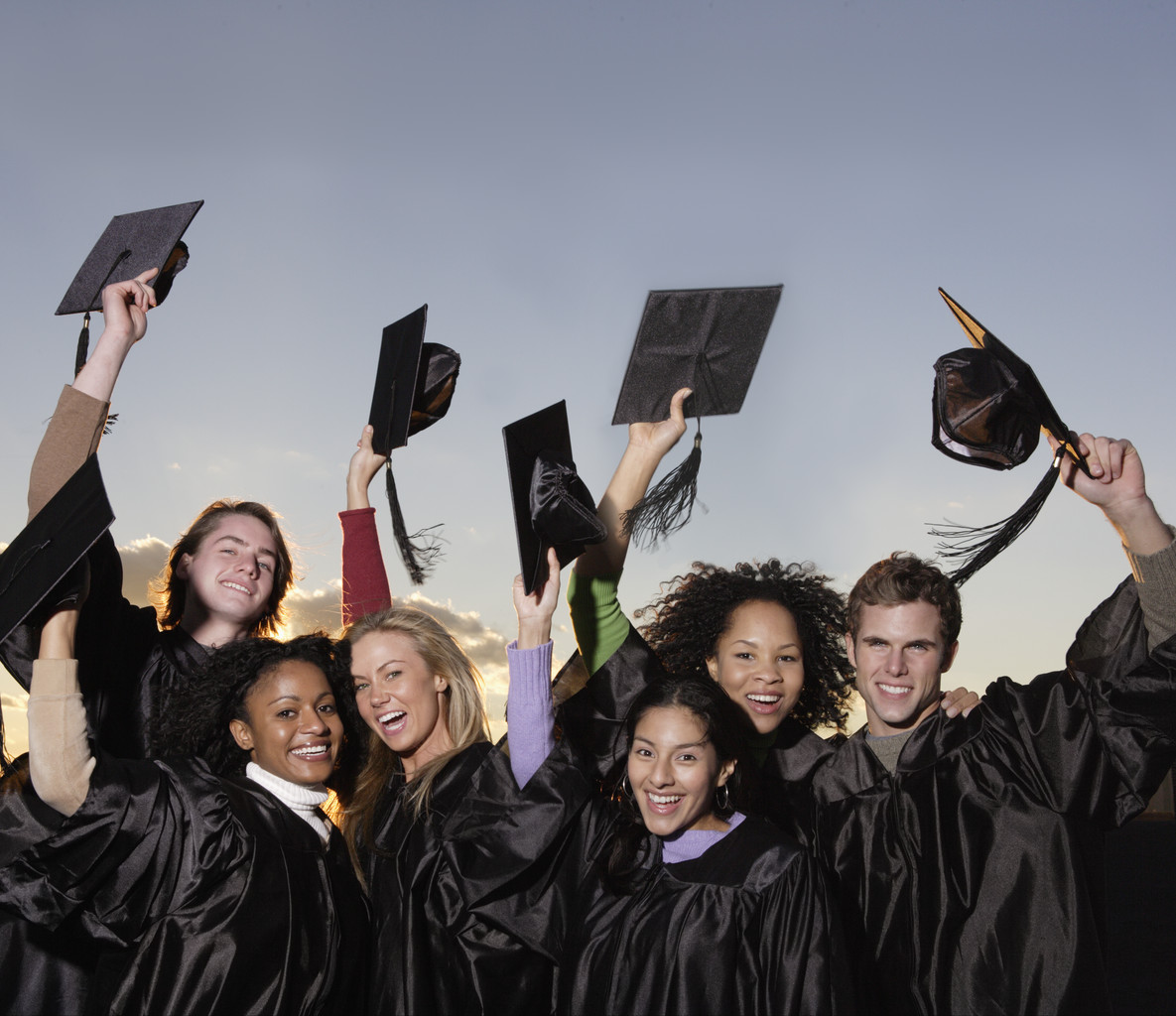 Planning for Independent Living                 & Transition to Adulthood
Independent LivingKim Mallory
DCS Office of Independent Living
The purpose of the DCS Office of Independent Living is to assist youth in making a successful transition from foster care to adulthood.  

DCS offers supports and services for youth transitioning out of care and those who are likely to remain in care to help them become successful adults
Youth Voices
“I went into foster care at 12.  I was very used to things being structured.  When I got out at 18 I was very scared because I didn’t have as many people I could count on, and it was scary going out into the world for the first time by yourself.”
--Brittany, age 23
IL Core Services and Supports
Scholarships: Education & Training Voucher (ETV) & State Funded Scholarship 
IL Wrap funding (assistance with senior expenses, extracurricular activities, etc.)
Independent Living Allowance (ILA)
Independent Living & Transition Planning
Life Skills Instruction
Leadership Opportunities 
Transitional Living and other Resources
(The services a youth receives will depend on what they qualify for & need)
Casey Life Skills Assessment
www.caseylifeskills.org 
Paid and FREE resources and activities to assist with achieving IL goals
Alternate assessments are available for youth who cannot take the Casey Life Skills Assessment
Tools to Develop the IL/Transition Plan
The Life Skills Assessment results help to guide the youth’s plan.  
Feedback from the youth and Child and Family Team members should be included.
Quality IL and Transition Plans
The plan must be personal to the youth and detailed, driven by their hopes, dreams, goals and specific needs.
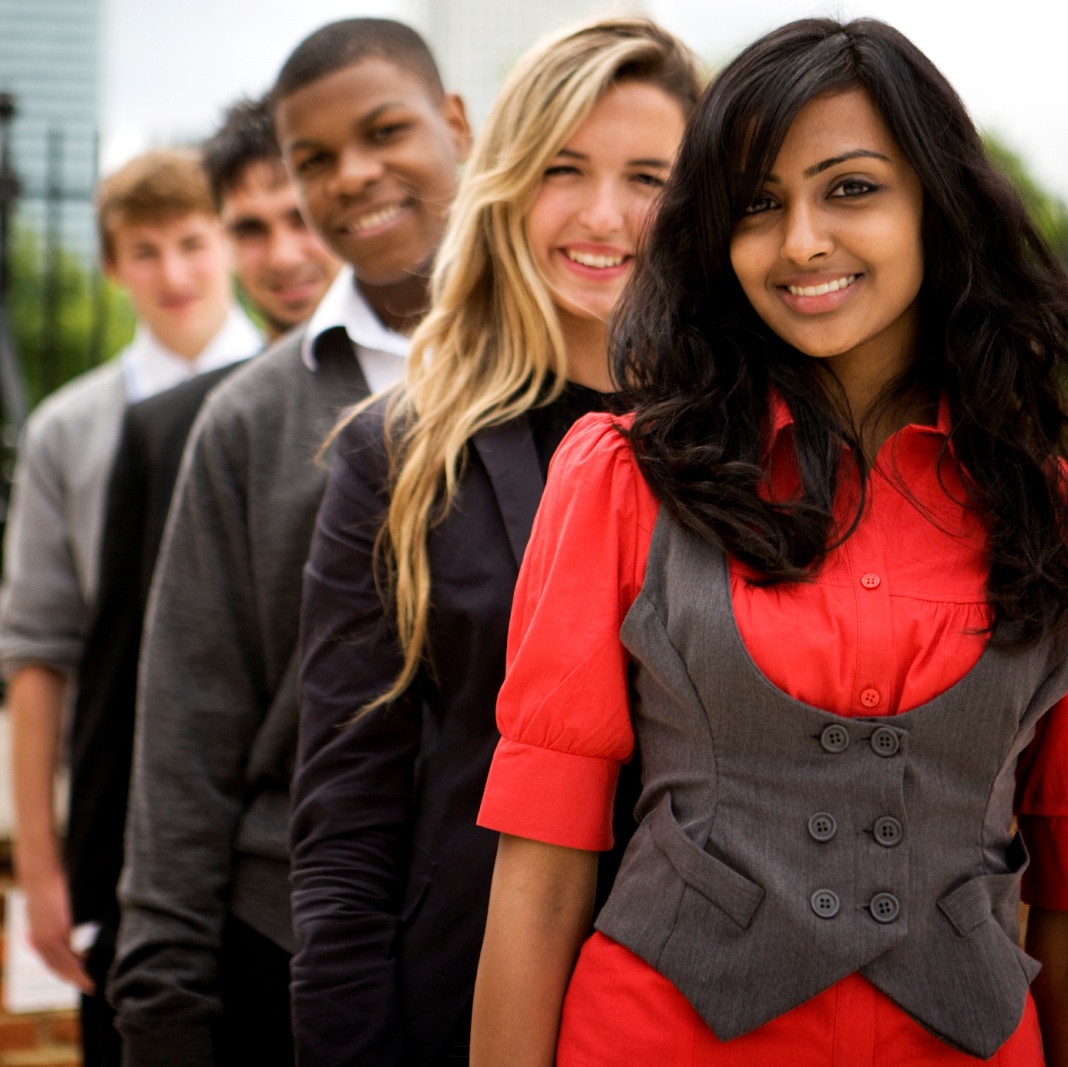 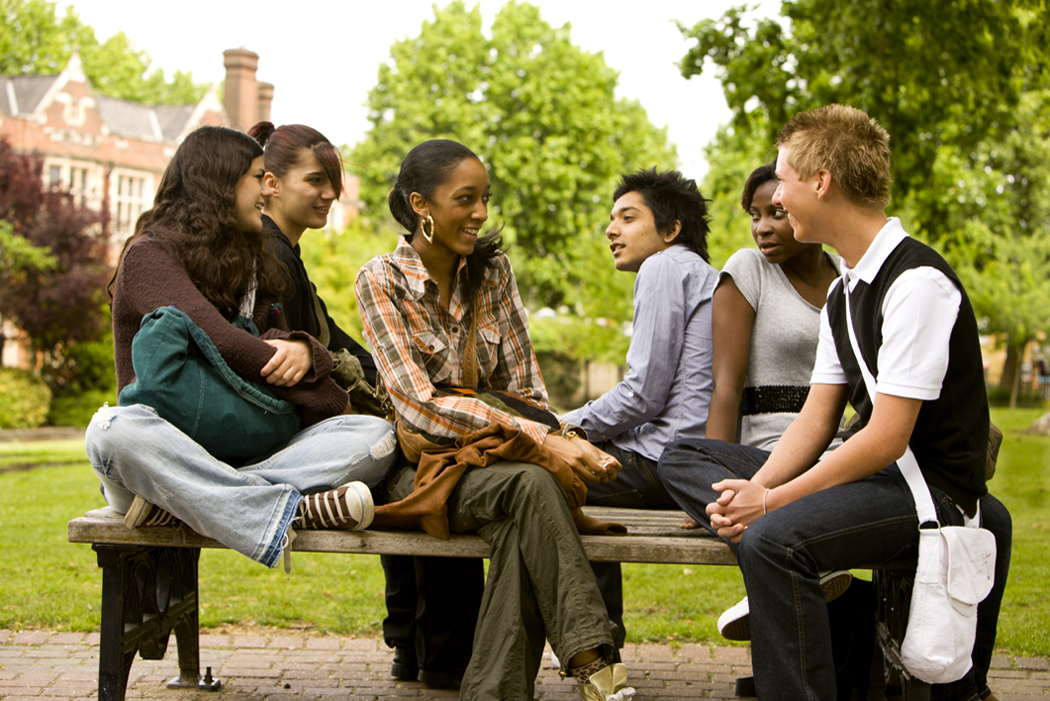 Independent Living and Transition Plans
What Is an Independent Living Plan?
The Independent Living Plan is a part of the permanency plan primarily focused on making sure the youth is gaining the skills needed to live successfully as an adult.  


	
	The Transition Plan is a part of the permanency plan primarily focused on specific resources needed and steps a youth and the team needs to take as they transition to adulthood.  Any life skills needed are still addressed in this plan.
What Is a Transition Plan?
Who Gets an Independent Living Plan?
IL Plans: All youth in DCS custody ages 14-16, regardless of permanency goals, placement or adjudication



	Transition Plans:  Young people 17 & older, receiving services from DCS, regardless of permanency goals, placement or adjudication.
Who Gets a Transition Plan?
“Nothing About Us Without Us!”
The IL & Transition planning process should become increasingly directed by the youth as they get older.
Youth must be engaged in creating the plan—it is their plan for their future.
The plan should include specific actions and resources that will help a youth achieve their IL goals.
IL and Transition Plan Topics
1.  Life Skills*			6.  IL Employment
2.  Social Skills*			7.  IL Housing
3.  Communication		8.  IL Transportation
4.  Health 				9.  IL Education
5.  Finances			

If needed: Parenting and Immigration Status

*Life Skills and Social Skills required for IL Plan, others should be covered as needed
All 9 must be addressed in a Transition Plan
The next slides include some things to consider when working with a youth to develop an IL or Transition Plan.  Each plan should be personal to the youth.  This is not a comprehensive list.
IL Life Skills: Things to Consider
Cleaning
Meal Preparation
Caring for Clothing
Other skills needed for activities of daily living
What resources and people will assist the youth in achieving these goals?
IL Social Skills: Things to Consider
Positive adult supports and mentors
How are those people involved in the Child and Family Team?
How to develop healthy relationships
Extracurricular activities
What resources and people will assist the youth in achieving these goals?
IL Communication: Things to Consider
Communication skills
Managing conflict and frustration
Does youth have all needed Essential Documents when leaving care (birth certificate, state ID, etc.)
What resources and people will assist the youth in achieving these goals?
Essential Documents List
State Issued Photo Identification
Driver’s License (if applicable)
Social Security Card
Resume (when work experience can be described)
Medical records (to include immunization record)
TennCare Card
Birth Certificate
Religious Documents and Information (if applicable)
Documentation of Immigration, or Naturalization (if applicable)
Death Certificate (if parents are deceased)
List of adult relatives and other supportive adults
Previous placement information
Education records
Proof of foster care placement
Health Care Proxy/power of Attorney
IL Health: Things to Consider
Understanding of medical needs & medications
Ongoing treatment, counseling or medication management as an adult 
Reproductive health and pregnancy prevention
Adult services (DMH, DIDDs, Voc Rehab)
TennCare and health insurance
What resources and people will assist the youth in achieving these goals?
IL Finances: Things to Consider
Financial literacy skills needed
Developing & maintaining a budget
Checking/savings account
Pitfalls of check cashing / Tote the Note / Credit Cards
Will youth access DCS voluntary extension of foster care services 18-21?
Steps to access public assistance if needed
What resources and people will assist the youth in achieving these goals?
IL Employment: Things to Consider
Work, job shadowing & volunteer history
Career goals
Job search, interview & resume writing skills
Photo ID, resume, Social Security card
Steps to assist youth in getting a job
SSI application for youth unable to work
What resources and people will assist the youth in achieving these goals?
IL Housing: Things to Consider
Skills around obtaining housing, including completing a lease or rental agreement
Legal rights of landlords and tenants
Housing plan and a backup housing plan for 18-21 year olds 
Start-up costs for housing (deposits, furniture, linens, other housing essentials)
What resources and people will assist the youth in achieving these goals?
IL Transportation: Things to Consider
Use of public transportation
Driver’s education
Skills and money to buy maintain a vehicle
Driver’s license and  Insurance
Plan for safe & stable transportation as an adult
What resources and people will assist the youth in achieving these goals?
IL Education: Things to Consider
Credits—on track to graduate?  
Special Ed/IEP: area of disability
GED
Postsecondary & career Goals
Extracurricular activities
Campuses/programs visited
Application, scholarship, testing deadlines
Extension of Foster Care Services
Involvement of IL Specialist
What resources and people will assist the youth in achieving these goals?
Parenting: Things to Consider
Custody issues
Parenting Support
Well-Child Checks
Home Visiting programs
Families First or WIC if needed
Child care
Impact of parenting on other IL goals
What resources and people will assist the youth in achieving these goals?
Immigration: Things to Consider
What are the young person’s goals regarding their immigration status?
Legal issues?
What cultural connections does the youth have?
What resources and people will assist the youth in achieving these goals?
Transition Planning Tips
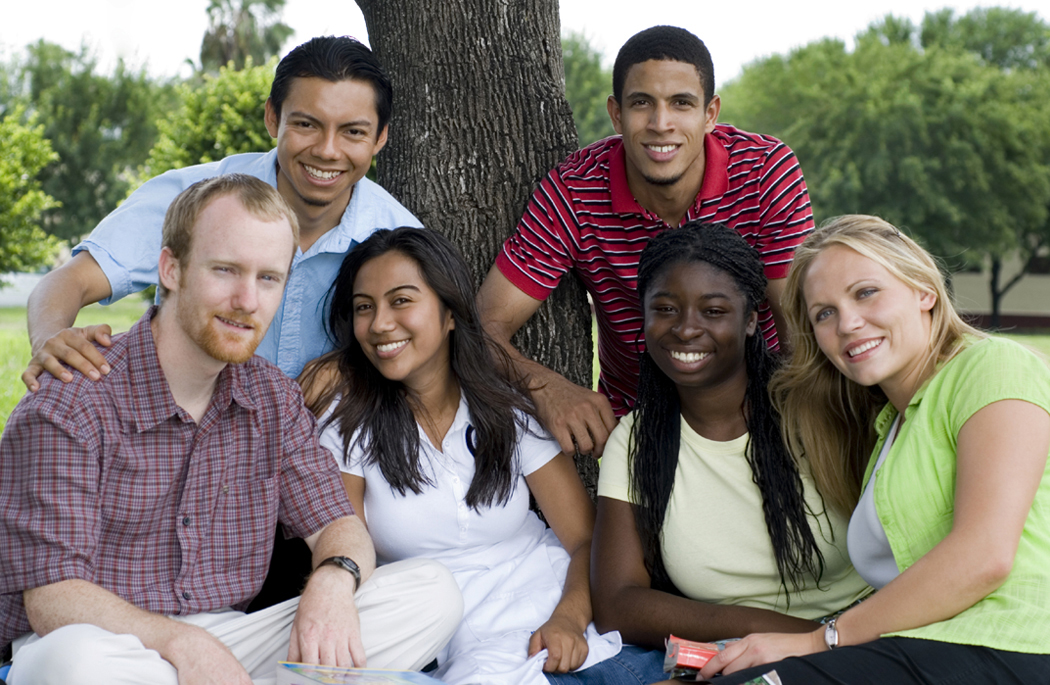 Transition Planning
Transition Planning Tips
Extension of Foster Care Services and scholarships which the youth may be eligible for should be explained to the youth

Youth should know that they if they age out of care and refuse Extension of Foster Care Services, they can return to a regional DCS office to request those services before age 21 and may still be eligible.
Services for Young Adults 18-21
DCS offers Voluntary Extension of Foster Care Services for youth 18-21
Educational and Training Voucher (ETV): up to $2500/semester, $5000/year
Independent Living Allowance or placement support
DCS Case Management & Court oversight
IL Wrap Services
Life Skills Instruction
The services a youth receives will depend on what they qualify for & need
Other Services for Young Adults 18-21
Young people who are not eligible for DCS Extension of Foster Care Services (or who don’t choose services through DCS) may be eligible for: 
Youth Villages’ Transitional Living Program
Jim Casey Foundation Resource Centers
Adult services that can help them achieve their goals (Career Centers, Human Services, etc.)
Eligibility for Services for Young Adults 18-21
Young people must be finishing high school, a GED or be enrolled in an educational program (or be unable to do so due to a serious special need.)
Young people must sign a Rights and Responsibilities Agreement.
Youth who turn 18 in a Youth Development Center are not eligible.
Must be a U.S. citizen
Other requirements regarding grades, assets, criminal activity, residence, etc.
Independent Living
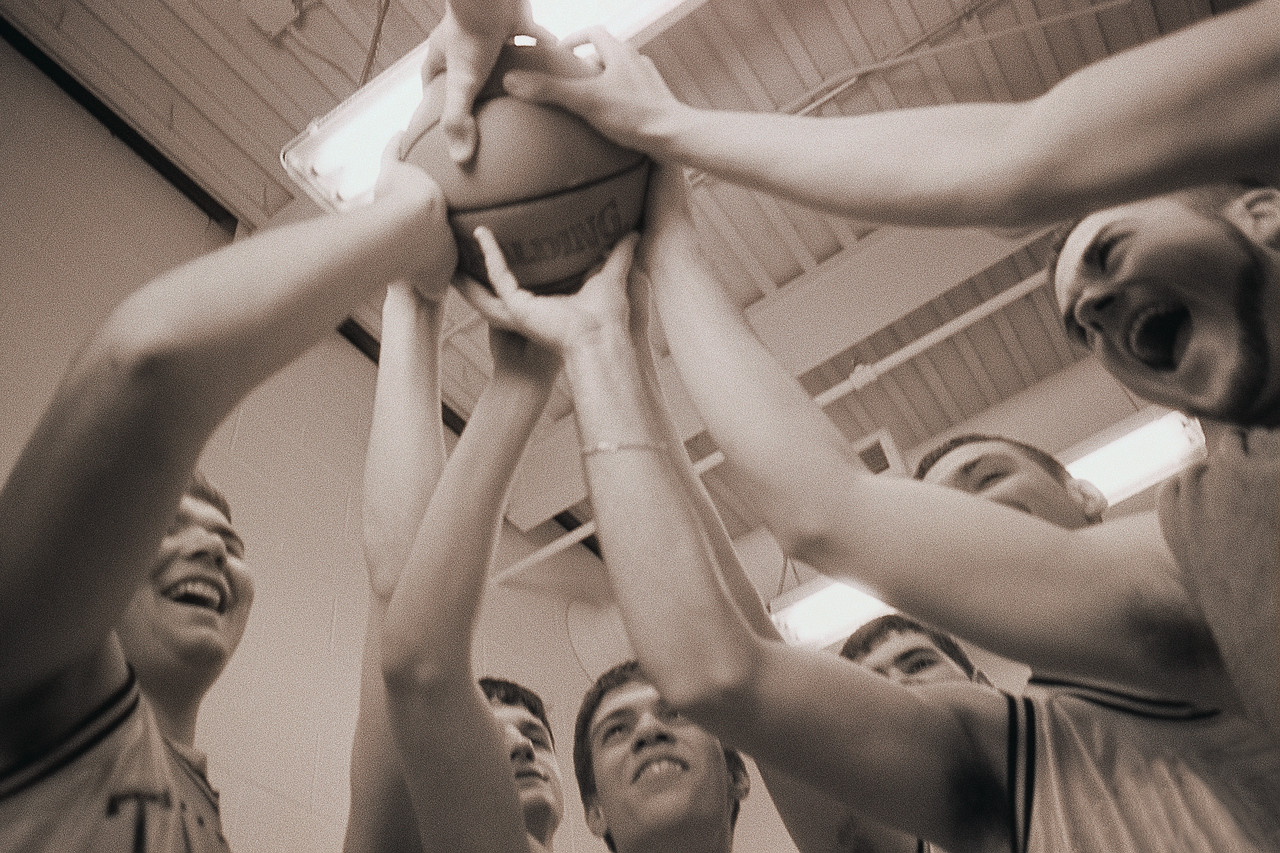 Who is responsible for what?
Roles & Responsibilities
Key Responsibilities:
 Family Service Worker
Coordinate with the Regional IL Specialist
Administer Life Skills Assessment annually
Hold regular CFTMs to review progress and needs 
Identify resources and action steps to assist youth in meeting IL and Transition Plan goals
Refer youth needing special assistance to IL staff
Make referrals for IL Wrap Services 
Assist young people with TennCare reapplication
Complete transfer of Essential Documents
Key Responsibilities: IL Specialist
Provide training and technical assistance to regional staff, private providers, resource parents, facilities and young people.
Identify & coordinate life skills training classes 
Assist with interpretation of Life Skills Assessment results
Attend Child & Family Team meetings and Foster Care Review Boards as requested
Submit paperwork for Independent Living Allowance & scholarships
Participate in Discharge planning
Steps to a Successful Transition
Engage youth in planning
Engage families and supportive adults
Engage community partners
Partner with the Regional IL Specialist
Work with the team to create IL and Transition Plans that are personalized, with specific steps and resources outlined
Successfully integrate the young adult into the community
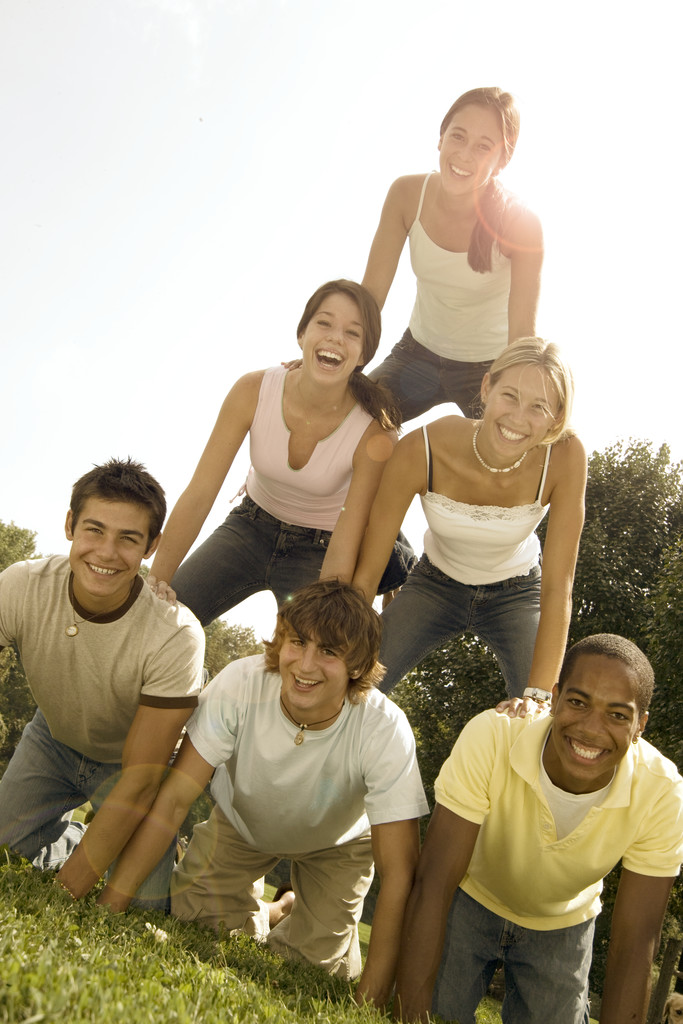 Youth Voice
“We need a safe program where youth are challenged to step up and take their future into their hands, but also with assurance that there will be adults cheering them on and making themselves available to help when needed.  Really, we just need the same thing other young adults need.”
                -Eddye, age 20